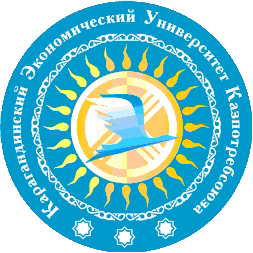 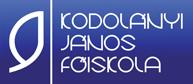 Венгерские туристические ресурсы глазами туриста
Krylova Darya
Volkova Katya
Nogay Nastya
Live in action!
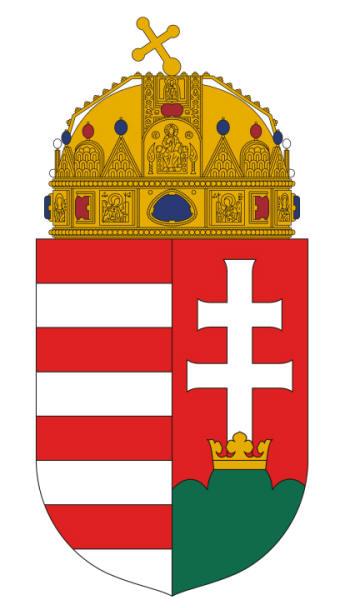 Active leisure in Hungary
Active leisure in Kazakhstan
Suggestions and 
 			      recommendations
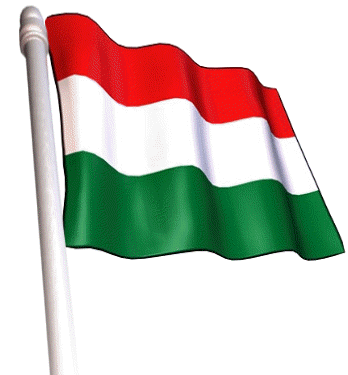 Novotel Hotels as a hotel for active leisure
Novotel Hotel 4* is situated in Székesfehérvár

This hotel is one of the Accord hotels. 

96 rooms

Fitness-spa; 5 multifunctional meeting rooms
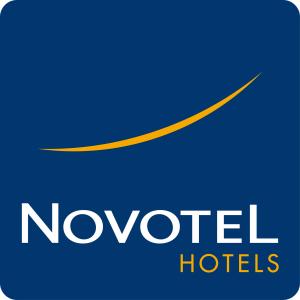 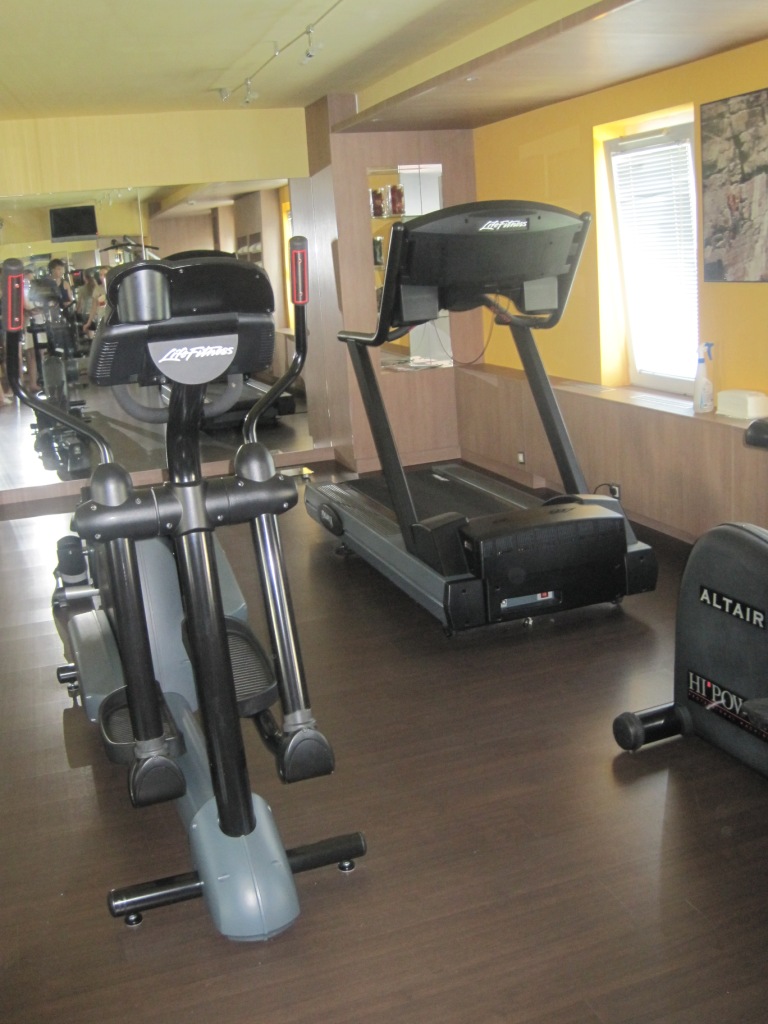 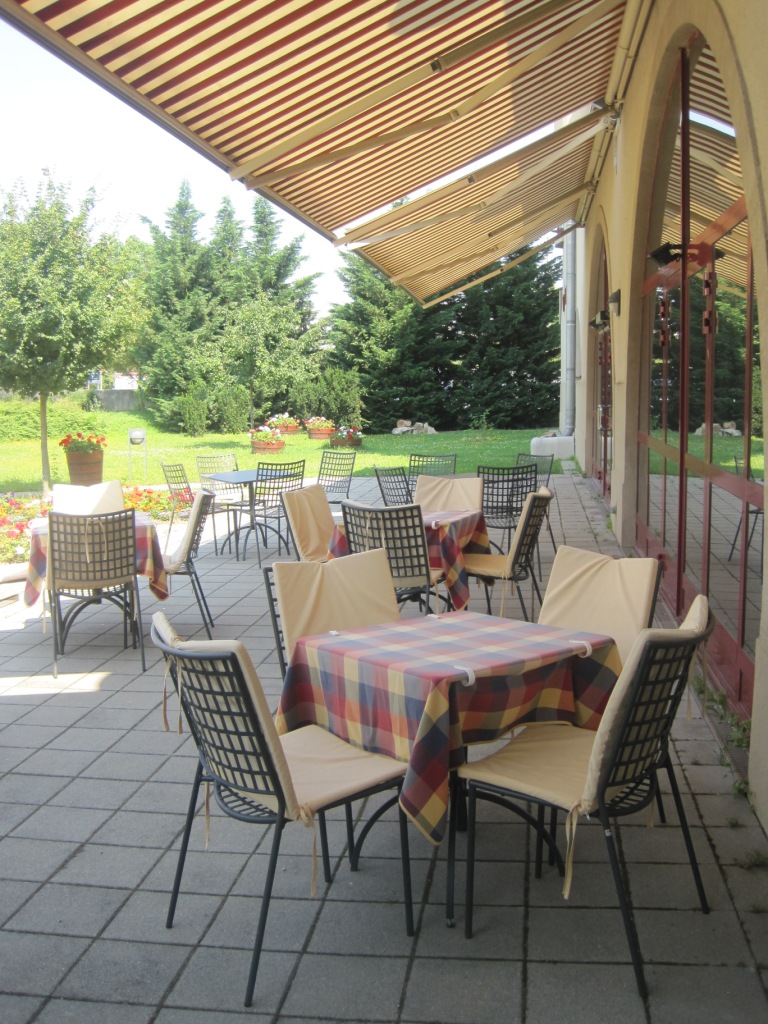 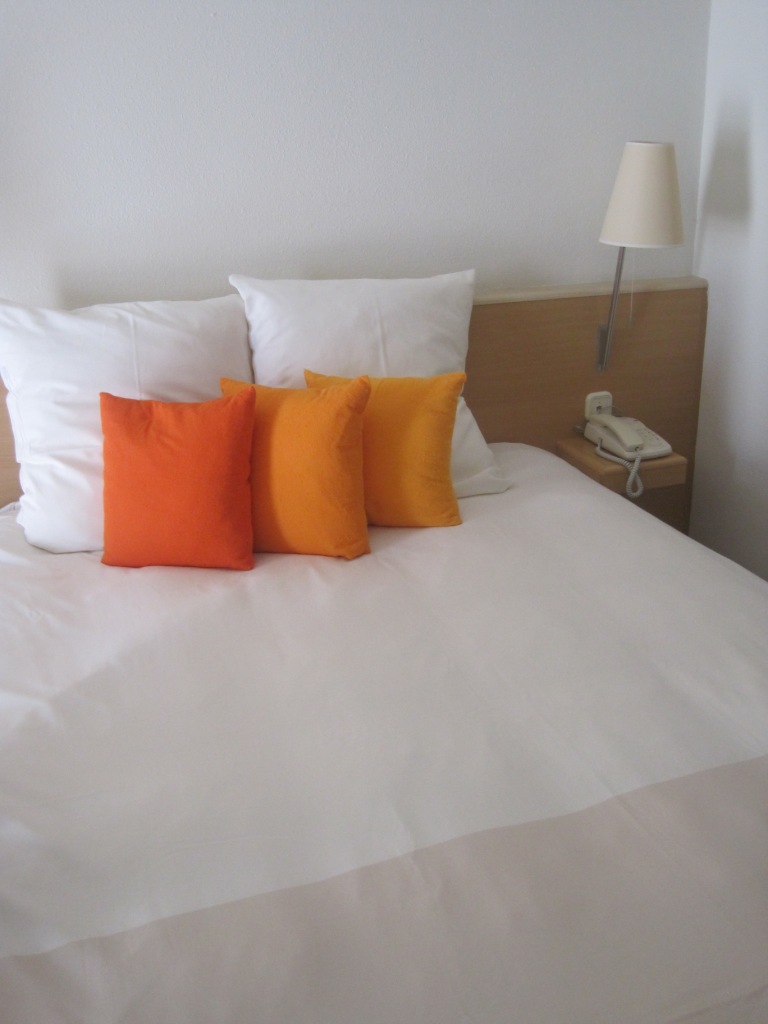 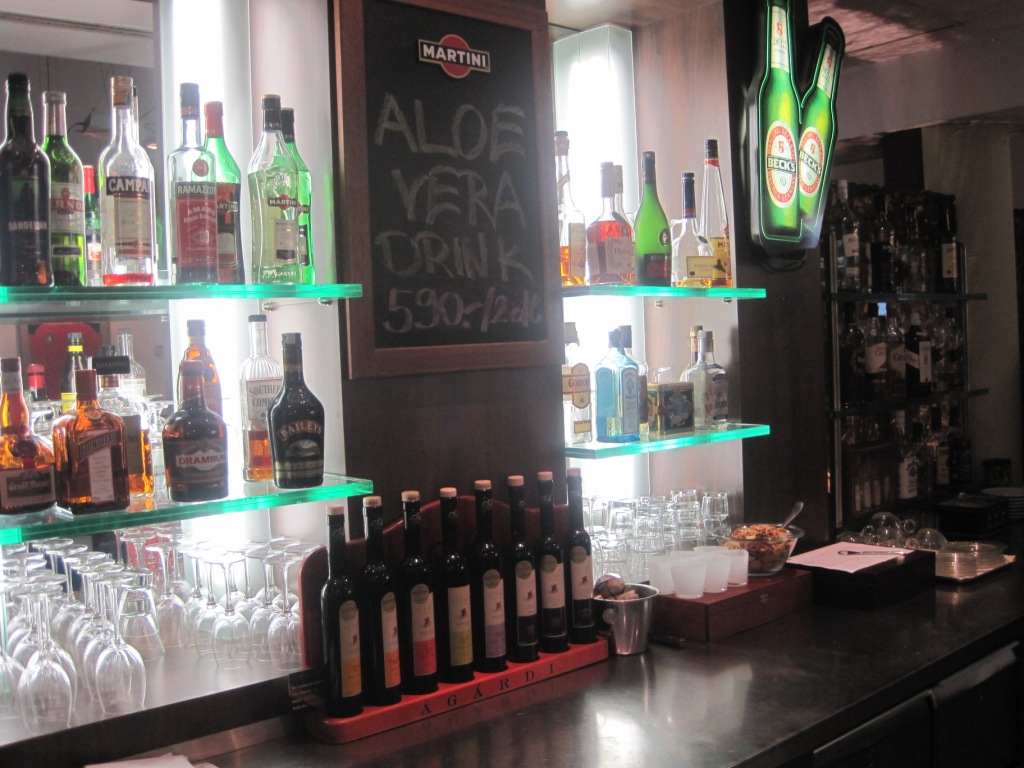 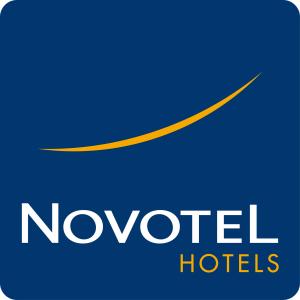 SWOT- analysis
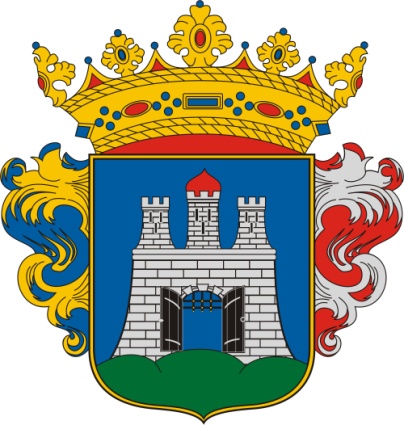 Royal Walk project
The objective is to attract tourists for a few days not hours.
Royal Walk planning
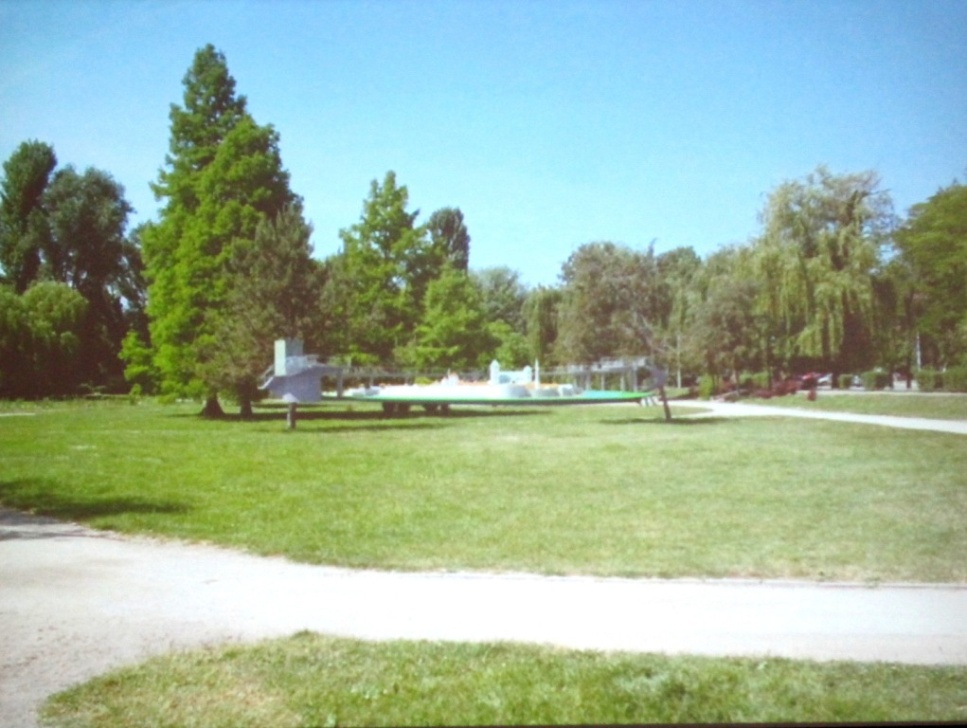 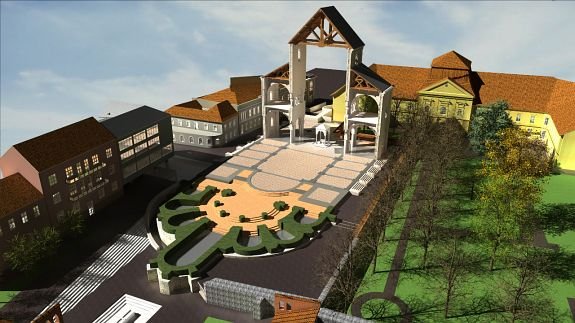 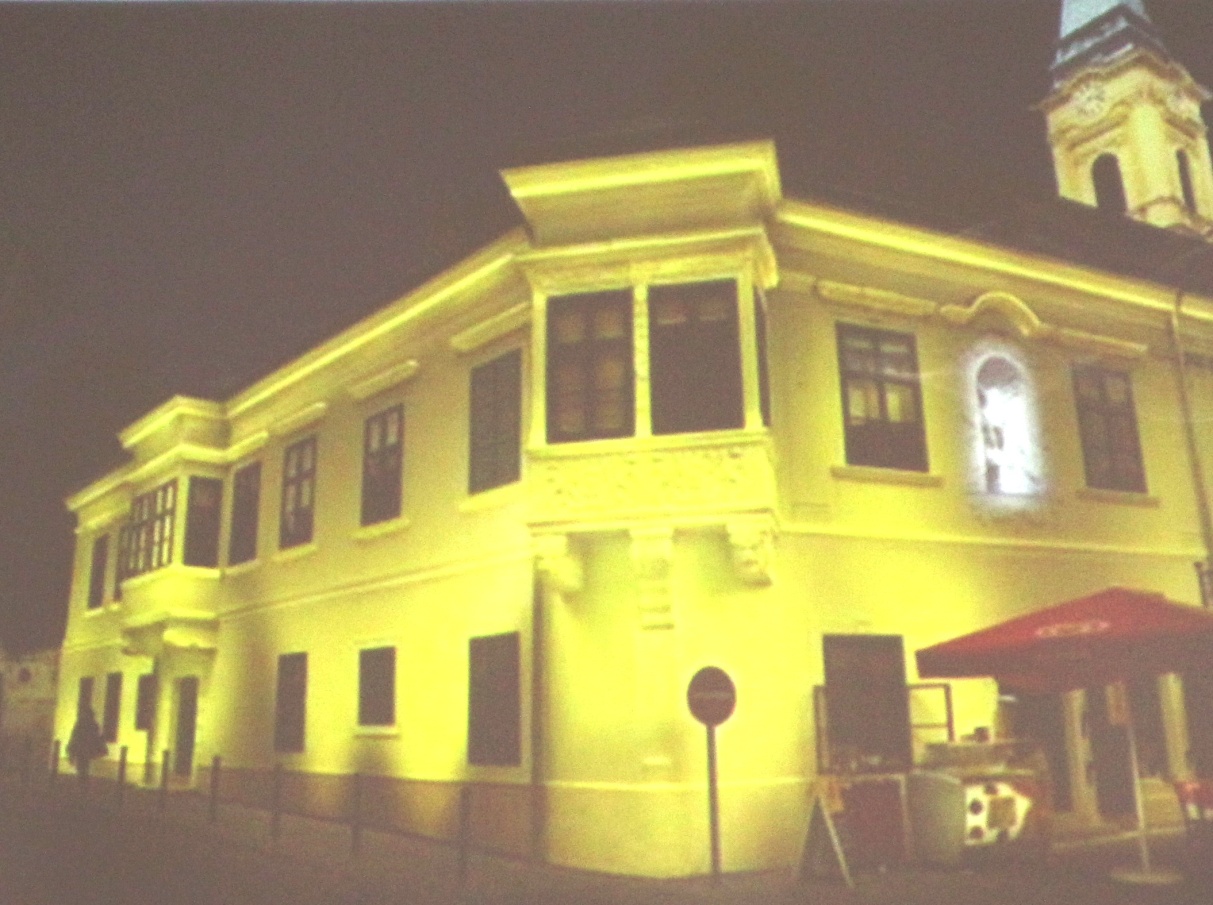 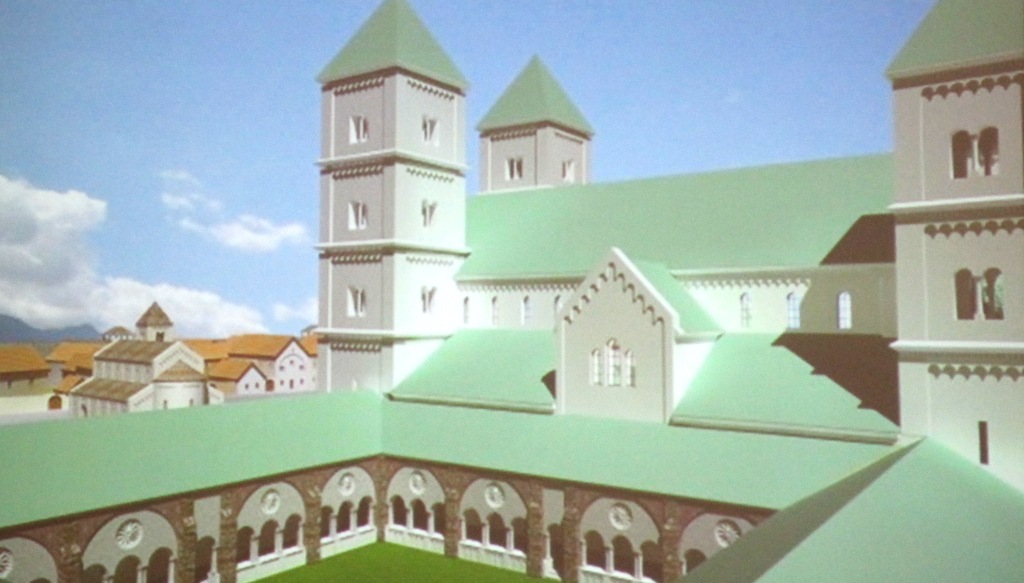 Hetkuti Wellness Hotel 4*Lovas Vendéglő
The Hetkuti-dulo, where the hotel and its 70-acre large Horse Park is located, lies at the foot of the Vertes Mountains in the North-Western part of Hungary.
The hotel opened its doors in 2004, and is characterized by modern elegance.
39 rooms
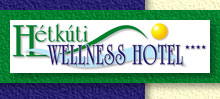 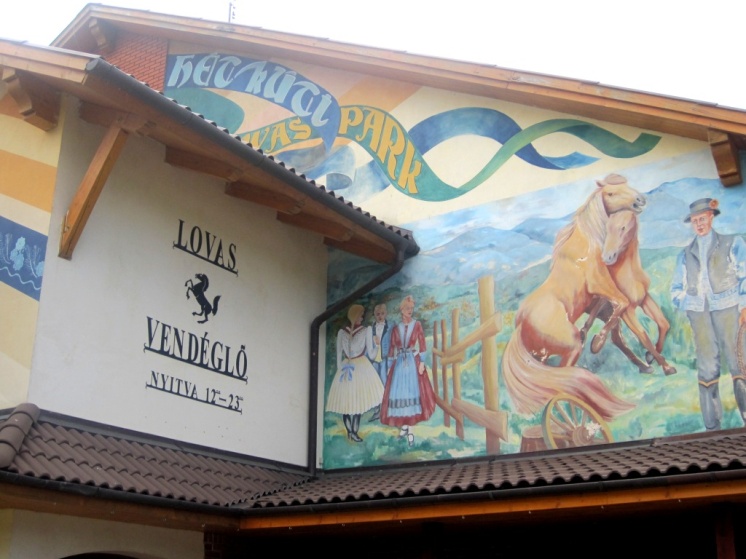 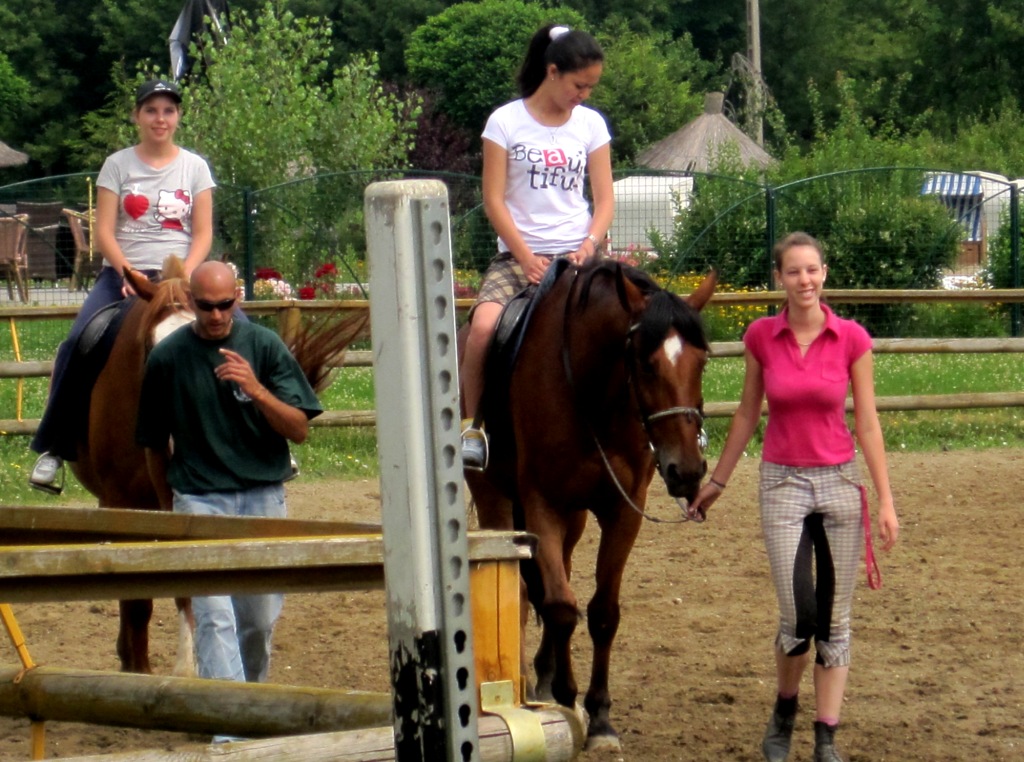 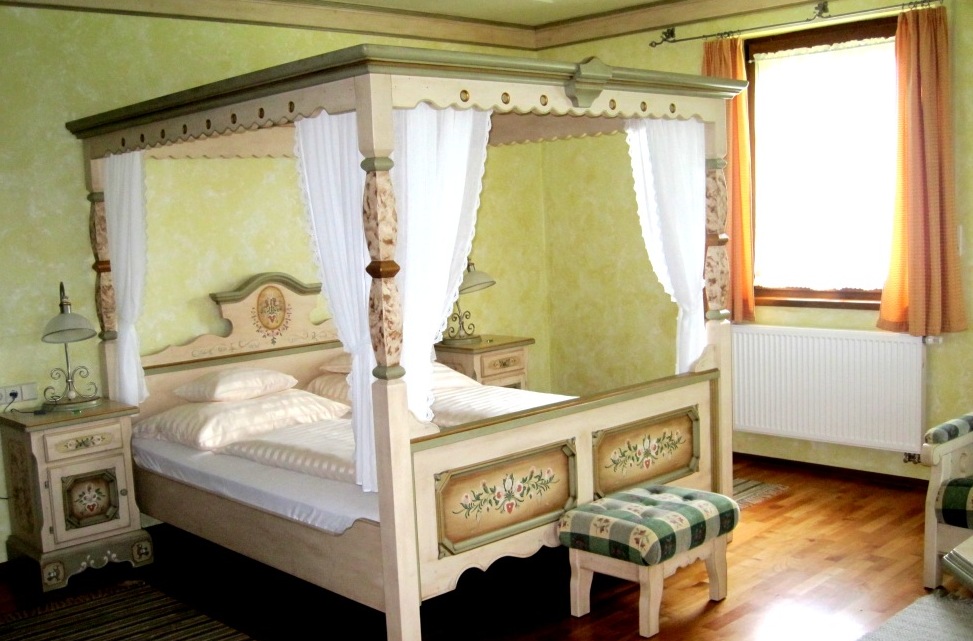 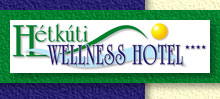 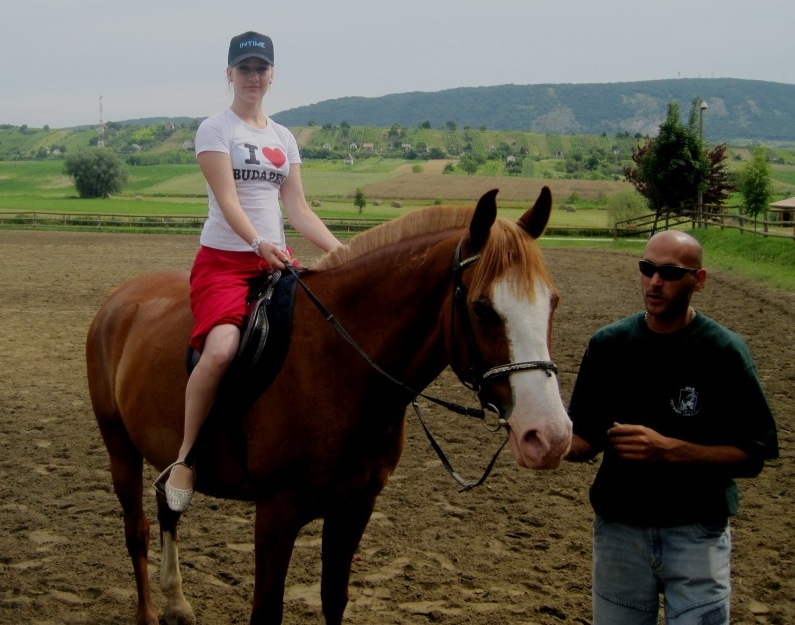 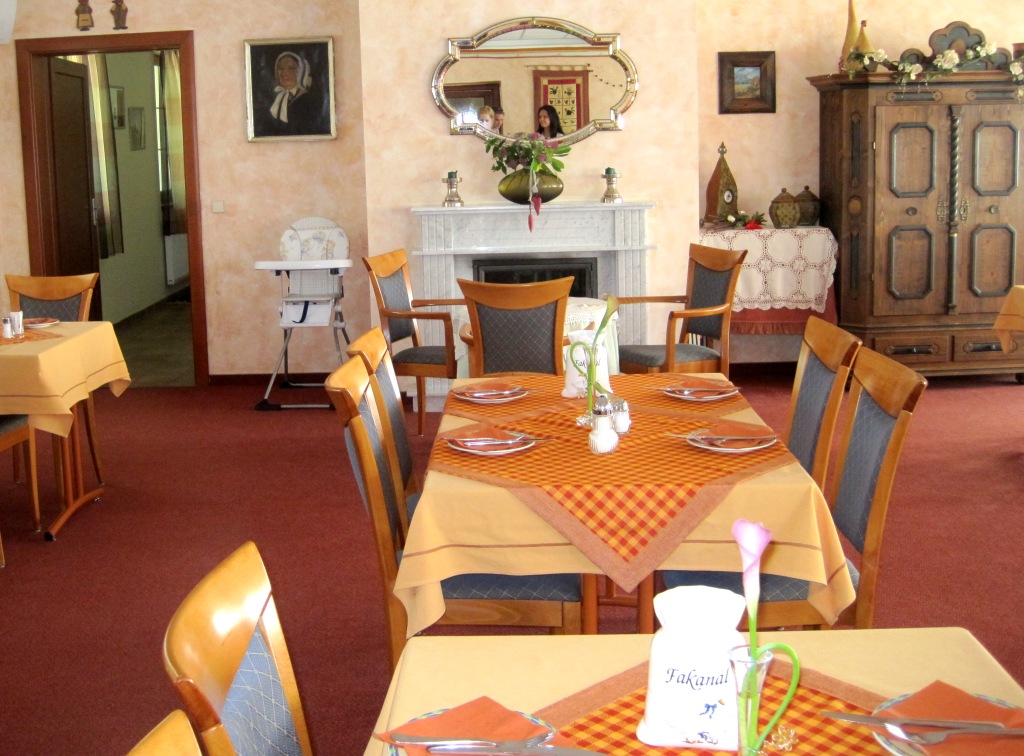 Wellness Hotel AZUR 4*
222 rooms
+ 49 rooms new additional building
6 meeting rooms
Wellness club
Beach
Big swimming pool
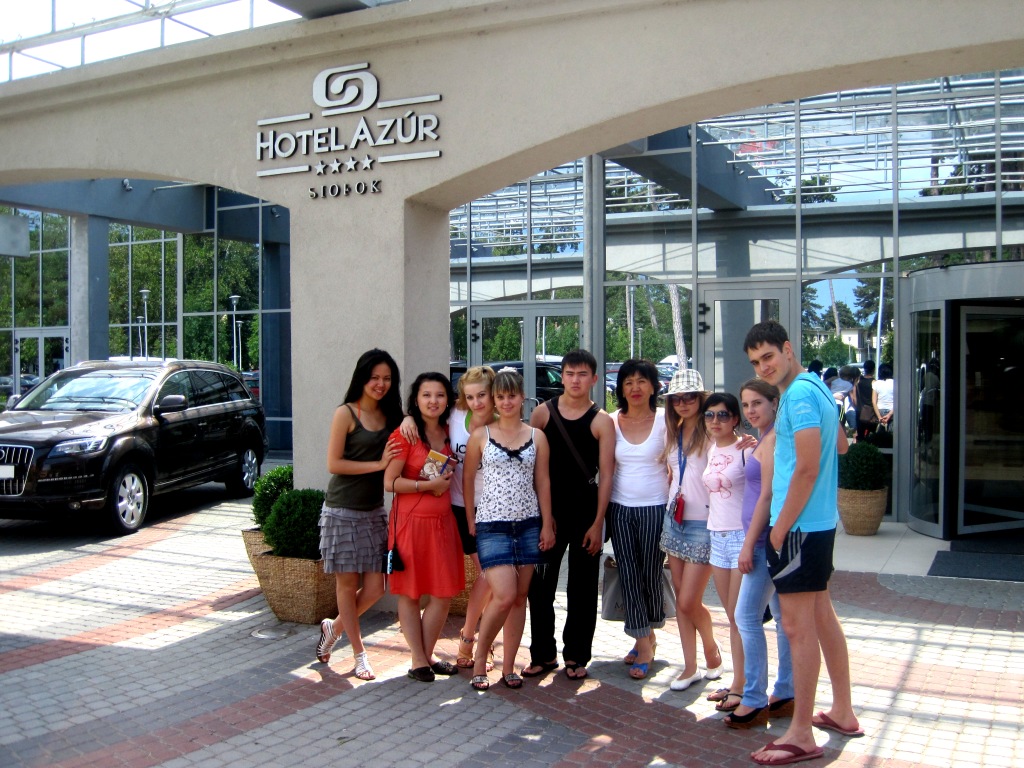 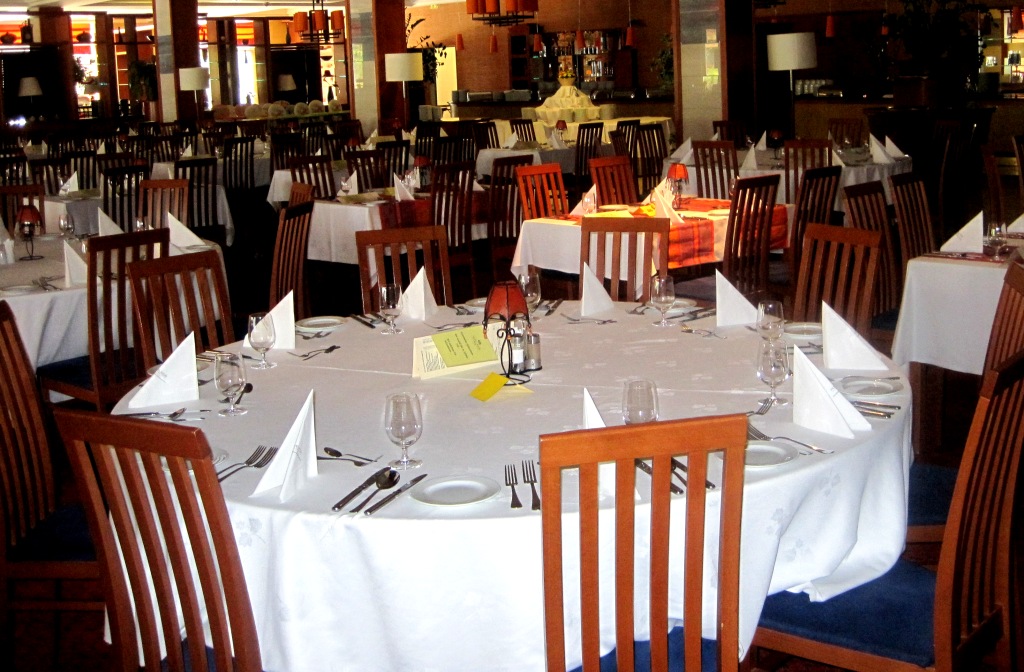 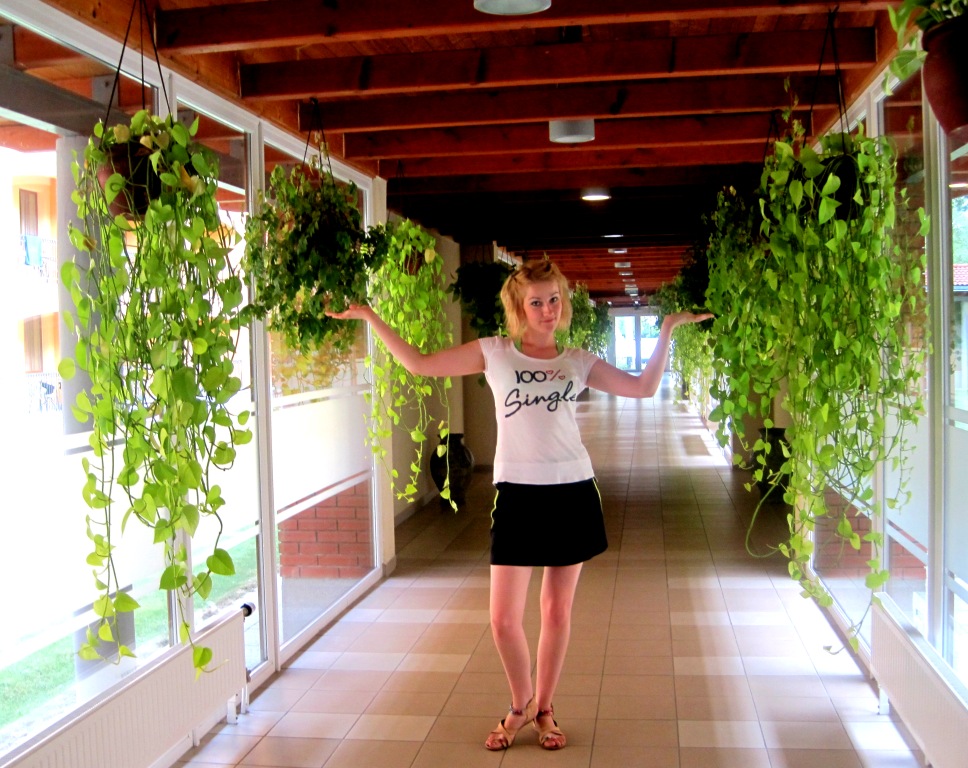 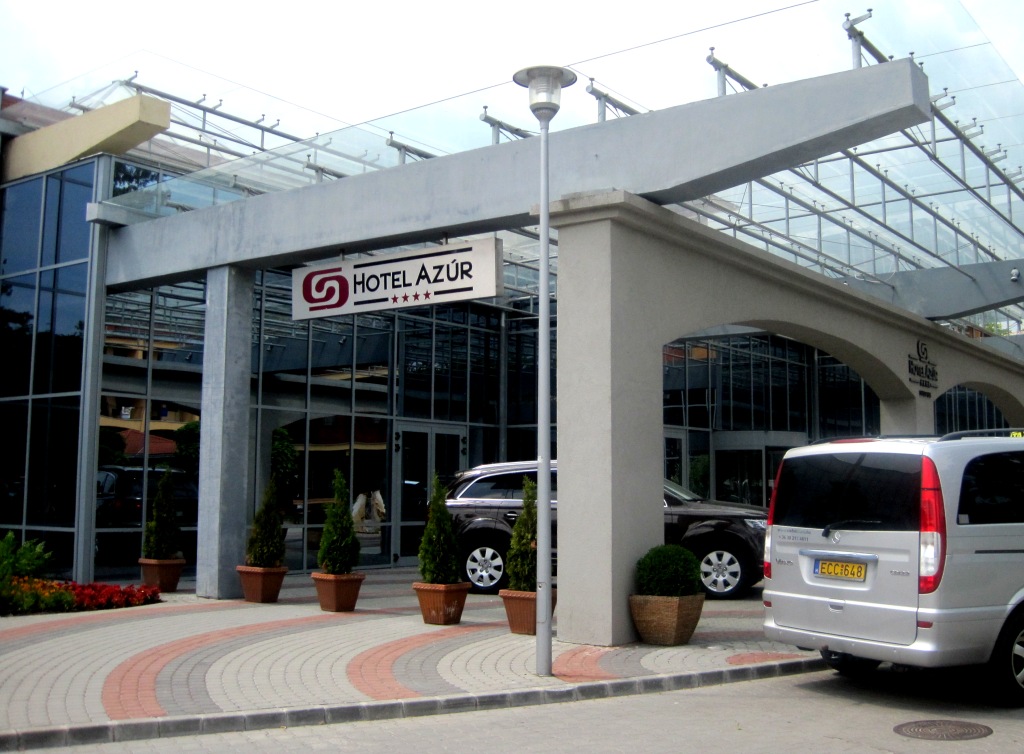 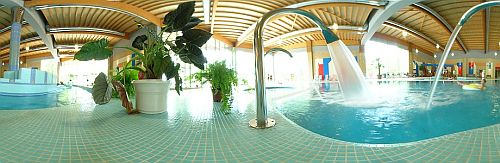 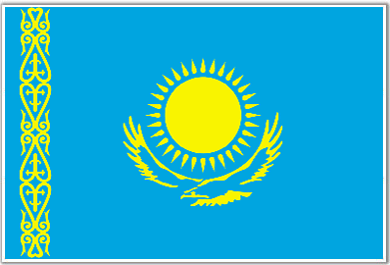 Active leisure in Kazakhstan
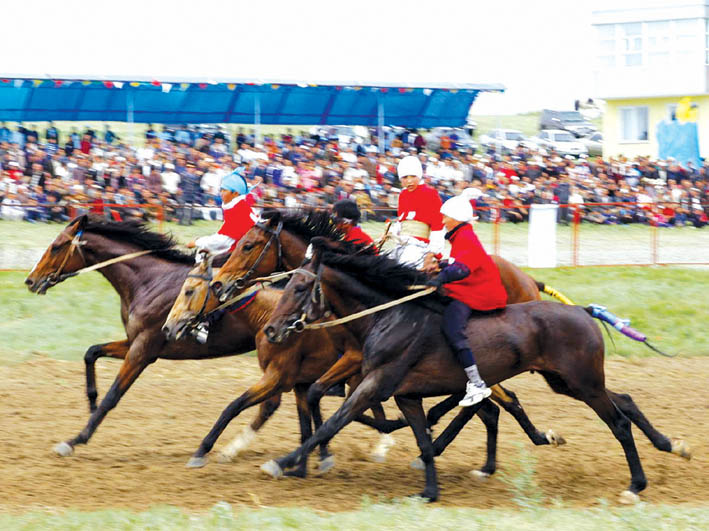 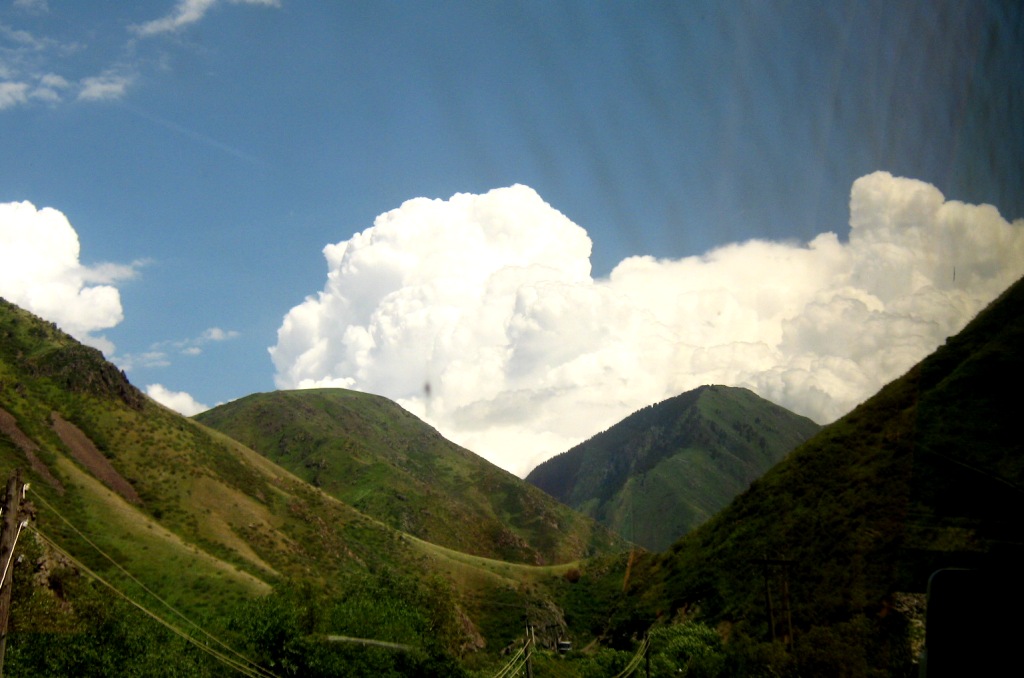 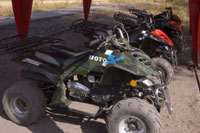 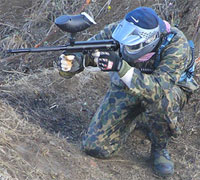 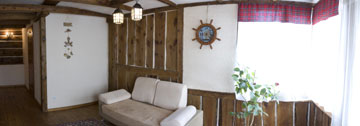 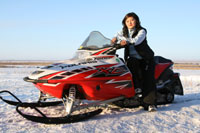 Cycle-tour
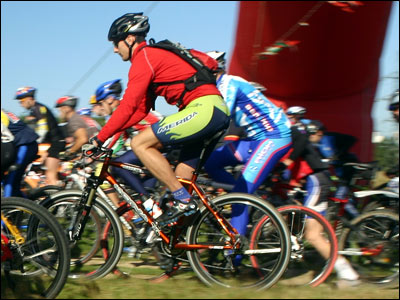 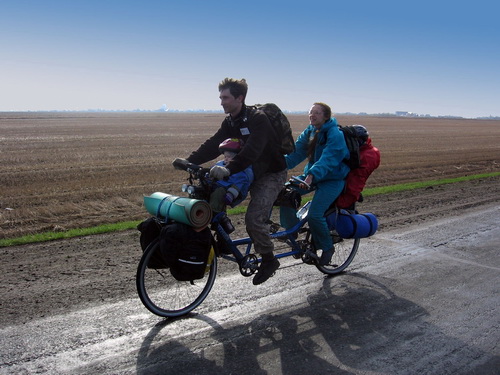 Tourism for people with limited possibilities
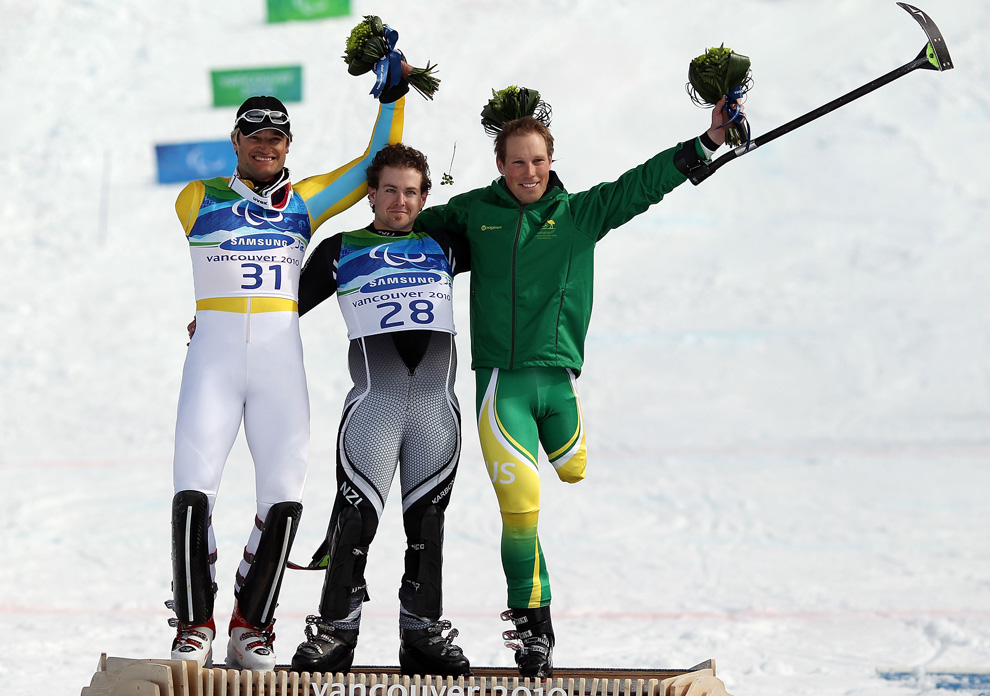 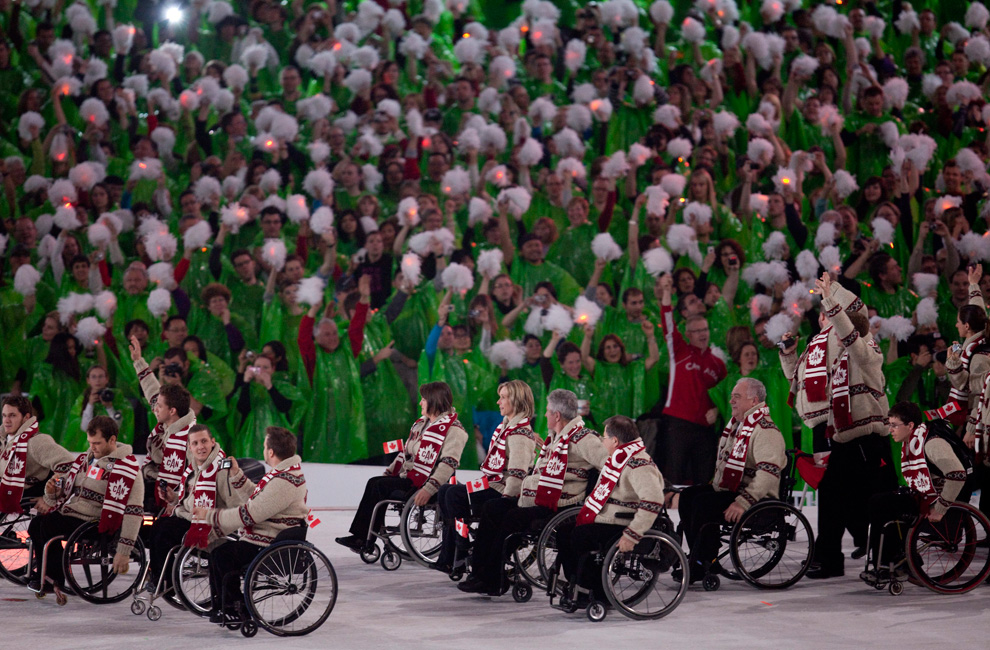 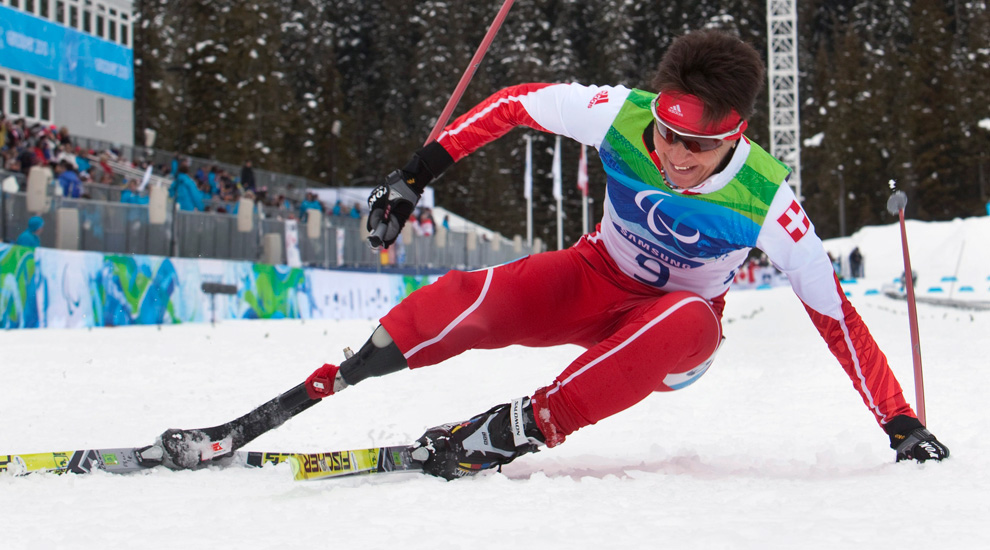 “Knight Festival”
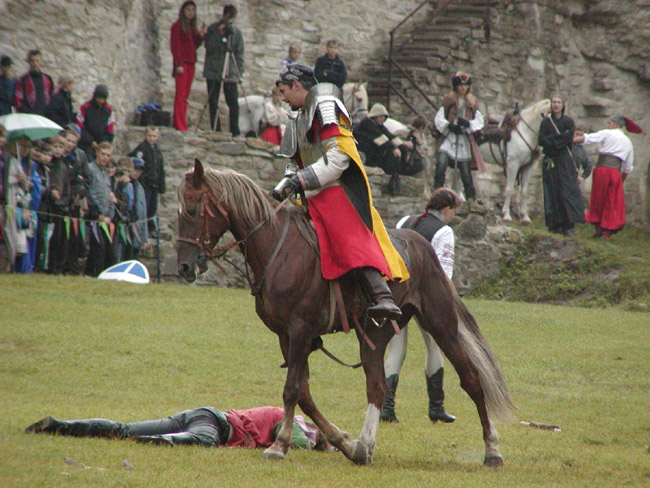 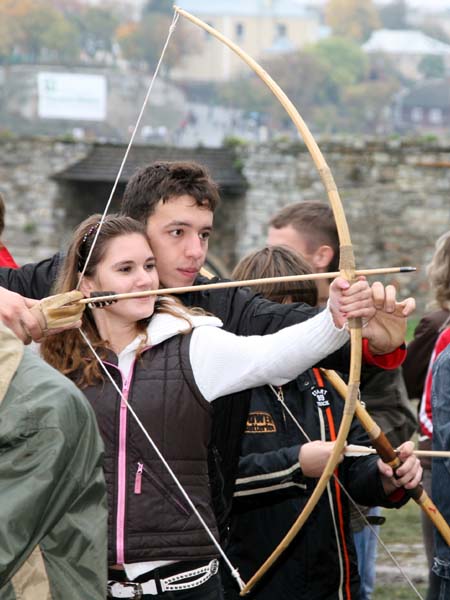 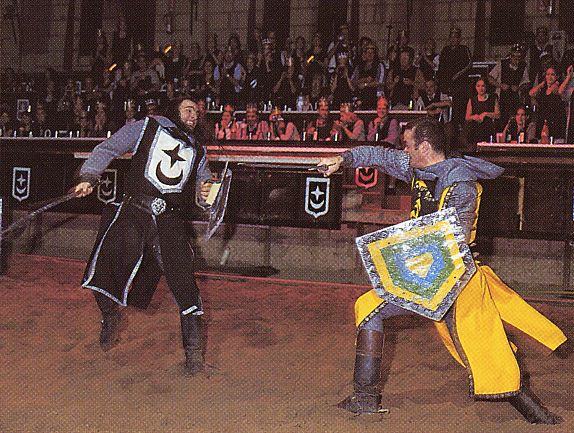 Kőszőnőm!
Рахмет!
Спасибо!
Thank you!
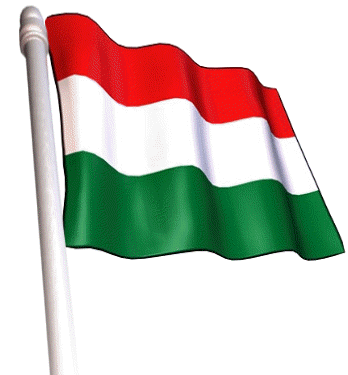 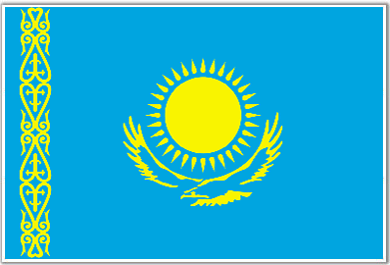